Закаливание
Презентацию подготовила
Литовских Елена Викторовна 
МАОУ «Гимназия им.Н.Д.Лицмана»
Тобольск
1
Определение
Закаливание-это система мероприятий, направленных на укрепление здоровья
2
Чем полезно закаляться?
Какие правила закаливания надо соблюдать?
Какие виды закаливания существуют?
Какое значение имеет закаливание для здоровья человека?
3
Правила закаливания
Закаляться надо постепенно
Закаливание надо проводить постоянно, систематически
4
Виды закаливания:
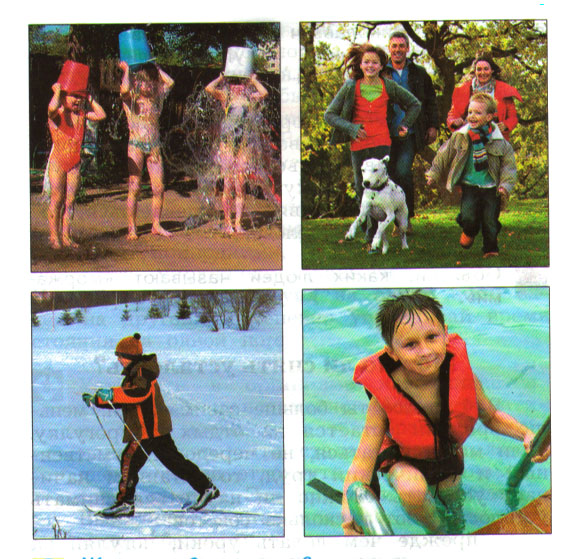 5
Виды закаливания:
Водные процедуры 
Прогулки на свежем воздухе
«Солнечные ванны»
6
Словарная работа
«Солнечные ванны» –загорание на солнце,  с целью укрепления здоровья
7
Словарная работа
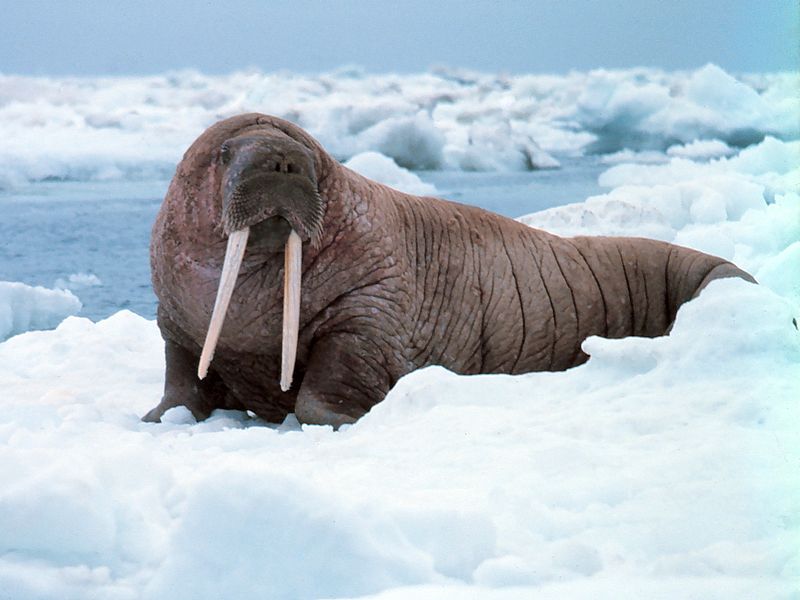 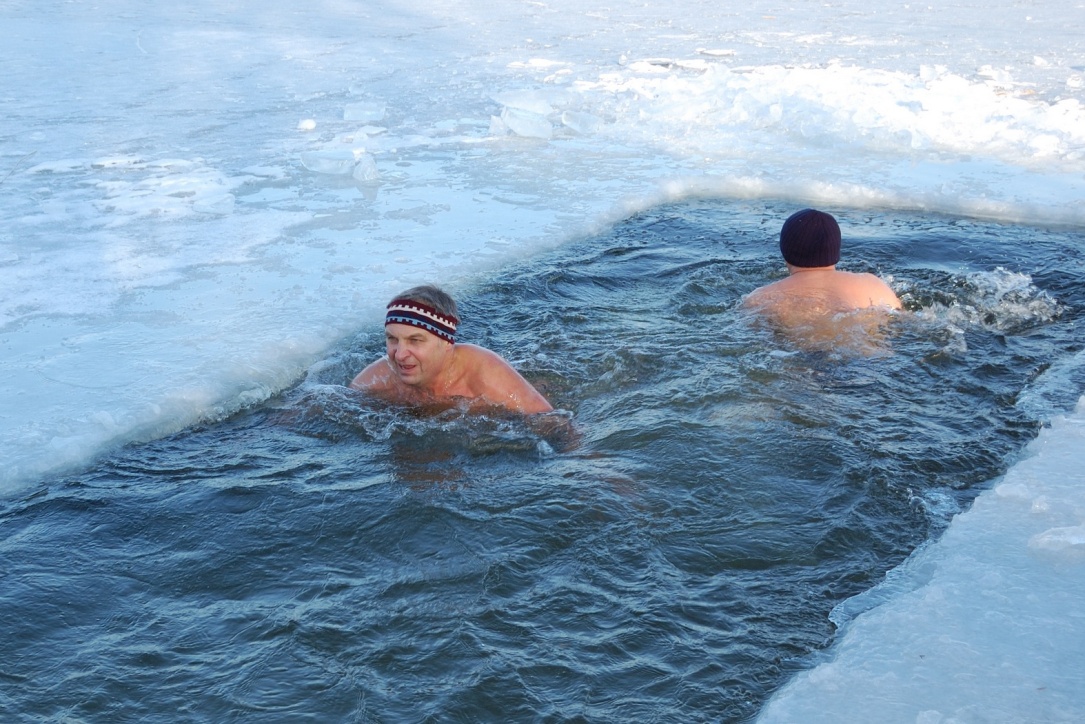 Моржевание- плавание зимой в открытых водоёмах
Проверь себя!
9
Взаимопроверка
10
Давайте подведём итог!
Чем полезно закаляться?
Какие правила закаливания надо соблюдать?
Какие виды закаливания существуют?
Какое значение имеет закаливание для здоровья человека?
11
Давайте подведём итог!
*Мы знаем…
*Мы умеем..
*Мы повторили…
*Мы контролировали…
12
Домашнее задание
*С.67-70 читать
*Запись в тетради
*Подобрать пословицы о закаливании
*Нарисовать рисунок
13